Semantic Web Technologies
COMP6215
Dr Nicholas Gibbins - nmg@ecs.soton.ac.uk
2016-2017
Course Aims
Understand the key ideas and history behind the Semantic Web
Explain the state of the art in Semantic Web technologies
Gain practical experience of ontology design in OWL
Understand the future directions of the Semantic Web, and its relationship with other Web developments
2
Lecturers
Dr Nicholas Gibbinsnmg@ecs.soton.ac.uk
Prof. Steffen Staabsrs2m14@ecs.soton.ac.uk
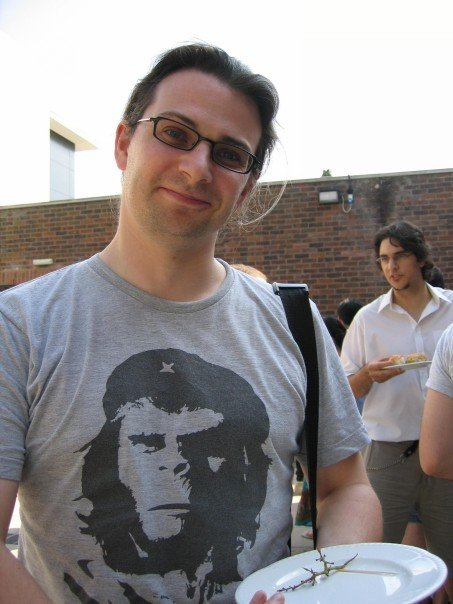 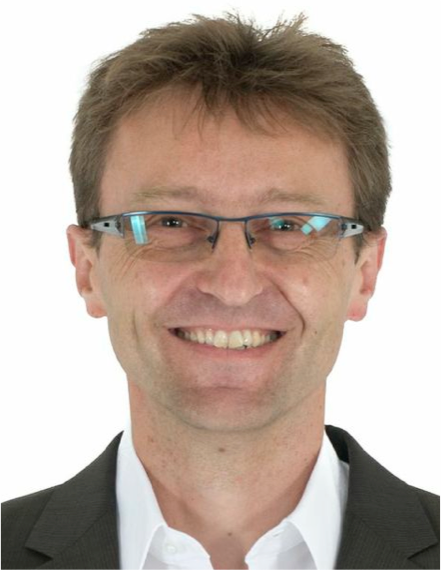 3
Course Structure
Three lectures per week:
Wednesday 1000 in 46/2003
Thursday 1600 in 58/1009
Friday 1000 in 58/1009
4
Teaching Schedule
Week 18:	Introduction to the Semantic Web
Week 19:	RDF and Linked Data
Week 20:	Ontologies and RDF Schema
Week 21:	Description Logics and OWL
Week 22:	Ontology Engineering
Week 23:	Design Patterns
Week 24:	SPARQL
Week 25:	Application Development
5
Teaching Schedule
Week 30:	RDFa, POWDER and Microformats
Week 31:	Rules and Ontology Mapping
Week 32:	Streaming Data/Social Semantic Web
Week 33:	Review
6
Assessment
Examination: 75% (120 minutes, 3 questions from 5)

Ontology design coursework: 25%
Specification published in week 23
Submission due week 30
Feedback due week 33
7
Introduction to the    Semantic Web
[Speaker Notes: The World Wide Web was invented by Tim Berners-Lee (amongst others), a physicist working at CERN

TBL’s original vision of the Web was much more ambitious than the reality of the existing (syntactic) Web

TBL (and others) have since been working towards realising this vision, which has become known as the Semantic Web]
History of the Semantic Web
“... a goal of the Web was that, if the interaction between person and hypertext could be so intuitive that the machine-readable information space gave an accurate representation of the state of people's thoughts, interactions, and work patterns, then machine analysis could become a very powerful management tool, seeing patterns in our work and facilitating our working together through the typical problems which beset the management of large organizations.”
T. Berners-Lee, The World Wide Web: Past, Present and Future, 1996
9
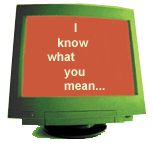 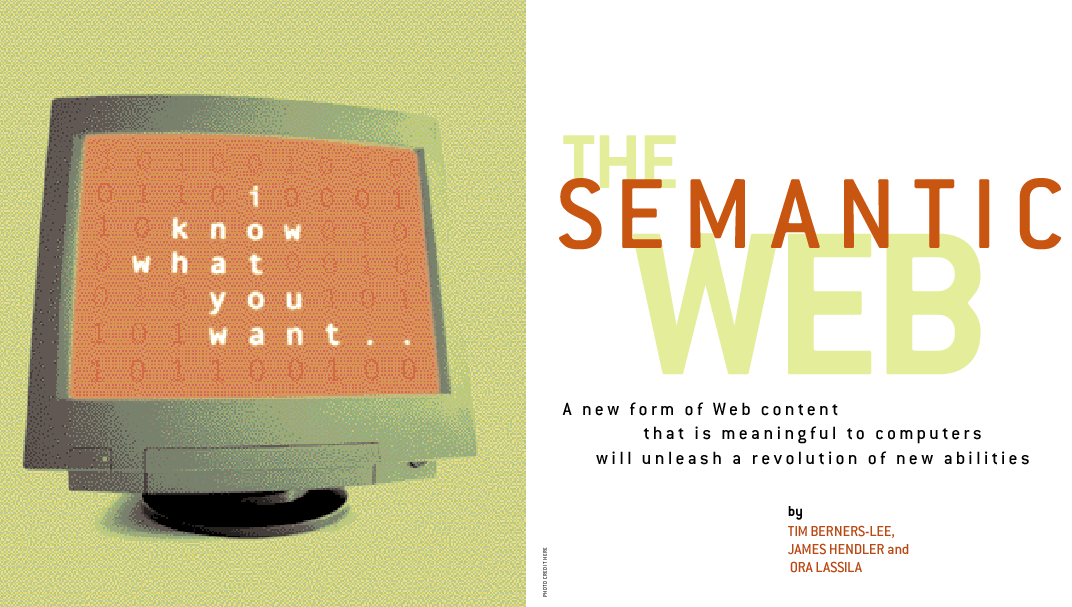 What is the Semantic Web?
The Semantic Web is an extension of the current Web in which information is given a well-defined meaning, better enabling computers and people to work in cooperation.  
It is the idea of having data on the Web defined and linked in a way that it can be used for more effective discovery, automation, integration and reuse across various applications.  
The Web can reach its full potential if it becomes a place where data can be processed by automated tools as well as people.
10
W3C Activity Statement
The annotated Web
Enrich existing web pages with annotations
Classify web pages
Use natural language techniques to extract information from web pages

Annotations enable enhanced browsing and searching
11
[Speaker Notes: (NLP is hard)]
The Web of Data
Expose existing databases in a common format
Express database schemas in a machine-understandable form

Common format allows the integration of data in unexpected ways
Machine-understandable schemas allow reasoning about data
12
[Speaker Notes: (make the most of the structure you already have)]
Rocket Science (not)
Is this rocket science? Well, not really. The Semantic Web, like the World Wide Web, is just taking well established ideas, and making them work interoperably over the Internet. This is done with standards, which is what the World Wide Web Consortium is all about. We are not inventing relational models for data, or query systems or rule-based systems. We are just webizing them. We are just allowing them to work together in a decentralized system - without a human having to custom handcraft every connection.
Tim Berners-Lee, Business Case for the Semantic Web, http://www.w3.org/DesignIssues/Business
13
The Origins of the    Semantic Web
Knowledge Based Systems
Hypertext and Hypermedia
Library and Information Science
Interwoven themes
15
Metadata
Metadata is data about data
A webpage is data
A description of the webpage is metadata
Metadata for a webpage could include
author
date of publication
file size
…
Library cataloguing = metadata
16
[Speaker Notes: The origins of the Semantic Web lie in metadata

Early development of RDF (pre “Semantic Web”) heavily driven by librarians – web catalogues]
Beyond metadata
The scope of the modern Semantic Web goes beyond bibliographic metadata for webpages
Metadata is still just data

If we have an infrastructure for metadata, we can use it for data in general
17
Knowledge representation
Long-standing discipline within Artificial Intelligence
Knowledge representation languages should:
Handle qualitative knowledge
Allow new knowledge to be inferred
Represent both the general and the specific
Capture complex meaning
Allow meta-level reasoning
RDF, RDF Schema and OWL are knowledge representation languages
18
[Speaker Notes: (the Semantic Web has a strong heritage!)]
action
brown
steak
bark
Fido
Dog
colour
is a
eats
Knowledge representation
“Traditional” knowledge representation is formal logic

Network (graph-based) knowledge representation originated in 1960s with psychologists and linguists
19
[Speaker Notes: Qullian – semantic networks
(also Minsky’s frames)

Nodes are objects or concepts
Edges are relations or associations]
Vocabularies and ontologies
A knowledge representation language by itself is of little use
We need to be able to tailor the language to our application domain
The bibliographic domain needs to be able to talk about works and authors
The e-commerce domain needs to be able to talk about orders and prices
…
We need domain-specific vocabularies, or ontologies
20
[Speaker Notes: Ontology – assume a defined vocabulary for a particular domain]
Hypertext and hypermedia
Non-linear writing
Interlinked texts
Multiple pathways, multiple reading sequences
Multiple media: video, audio, images, emails, databases, spreadsheets
Annotation and commentary
Association of ideas
21
Links
Essence of hypermedia is connections
Relationships in an abstract domain
Implemented as navigable links
Many kinds of relationships:
Author-of, homepage-of, see-also, background-info, definition, etc
Typed links
Links are complex structures
Multivalent, rich metadata
Not just simple GOTOs
22
[Speaker Notes: Open hypermedia: links should be
first-class objects
manipulated independently]
Hypermedia versus Network KR
Open hypermedia makes links between different bits of knowledge 
Network knowledge representation makes links that are knowledge

Are typed hypermedia links knowledge?
Is a set of hypermedia link types an ontology?
23
[Speaker Notes: Knowledge is expressed as text, images, etc]
Basic Concepts
The World Wide Web vs. the Semantic Web
The World Wide Web is the Web for people
Information is predominantly textual
Technologies include URI, HTTP, XML, HTML

The Semantic Web is the Web for machines
Information needs to be structured
Technologies include RDF, RDFS, OWL (in addition to those for the Web)
25
Machine readable vs. machine understandable
On the World Wide Web, information needs humans to give it interpretation
Information is predominantly natural language
Difficult to mediate by software agents

On the Semantic Web, information is structured so that it can be interpreted by machines
Humans need not interact directly with Semantic Web information – mediation through agents

Formal meaning is critical to understanding
26
Machine readable vs. machine understandable
XML is a machine readable format:
It can be parsed to give an unambiguous document structure
but
It has no formal meaning
Meanings of XML interchange formats must be explicitly agreed
27
Machine readable: XML
<foo bar=“2003386947”>  <baz qux=“19J”>502-224</baz>  <quux>2</quux>  <quuux>3998SB</quuux></foo>
foo
bar=2003386947
baz
quux
quuux
quz=19J
502-224
2
3998SB
28
Machine readable: XML
<order ref=“2003386947”>  <part catalogue=“19J”>502-224</part>  <quantity>2</quantity>  <customer>3998SB</customer></order>
order
ref=2003386947
part
quantity
customer
catalogue=19J
502-224
2
3998SB
29
Machine readable vs. machine understandable
RDF is a machine understandable format
The structures generated by an RDF parser have a formal meaning
RDF is a framework for interchange formats that provides a base level of common understanding
RDF provides basic notions of classes and properties
RDF enables simple inference (certain types of deduction may be made from existing knowledge)
30
Semantic Web    Technical Architecture
Fundamental Principles
Anyone can make assertions about anything
Entities are referred to using Uniform Resource Identifiers
Based on XML technologies
Formal semantics
32
Signature
Encryption
The Semantic Web layer cake
User Interface and Applications
Attribution
Trust
Proof
Explanation
OWL
Rules
SPARQL(queries)
Ontologies +Inference
RDF Schema
Metadata
RDF
XML + Namespaces
Standard syntax
Identity
URI
Unicode
33
OWL 1.1
Languages of the Semantic Web
PICS
MCF
SHOE
1996
1997
1998
RDF(S)
1999
OIL
DAML
2000
DAML+OIL
2001
2002
RDF(S)
OWL
2003
2004
2005
2006
2007
W3C Language
2008
Other
OWL 2
2009
Pat Hayes
RDF Semantics
The triple
Underlying model of triples used to describe the relations between entities in the Semantic Web
(subject, predicate, object)
e.g. “RDF Semantics”, “edited by”, “Pat Hayes”




Network knowledge representation
Labelled, directed graph
Entities as nodes, relations as edges
edited by
subject
predicate
object
35
Example
Take a citation:
Tim Berners-Lee, James Hendler and Ora Lassila. The Semantic Web. Scientific American, May 2001

We can identify a number of distinct statements in this citation:
There is an article titled “The Semantic Web”
One of its authors is a person named “Tim Berners-Lee” (etc)
It appeared in a publication titled “Scientific American”
It was published in May 2001
36
Example
We can represent these statements graphically:
2001-05
The Semantic Web
date
Tim Berners-Lee
title
name
creator
James Hendler
name
publishedIn
creator
Ora Lassila
creator
name
title
Scientific American
37
Example
There are two types of node in this graph:
Literals, which have a value but no identity(a string, a number, a date)


Resources, which represent objects with identity(a web page, a person, a journal)
Scientific American
38
http://www.sciam.com/
Example
Resources are identified by URIs

Property labels are also identified by URIs, and are drawn from a vocabulary or ontology
http://purl.org/dc/elements/1.1/title
Scientific American
39
Resource Description Framework
RDF is a framework for representing information about resources on the World Wide Web and beyond
Triple-based data model (abstract syntax)
Uses URIs to identify resources and relations
Model-theoretic semantics
Various serialisation formats (RDF/XML, Turtle, JSON-LD, RDFa, etc)
40
RDF Vocabulary Description Language
RDF lets us make assertions about resources using a given vocabulary 
RDF does not let us define these domain vocabularies by itself

RDF Schema is an RDF vocabulary which we can use to define other vocabularies
Define classes of objects and their relationship with other classes
Define properties that relate objects together and their characteristics
41
OWL Web Ontology Language
RDF Schema is not expressive enough for many applications
Only supports explicit class/property hierarchies
Only supports global range and domain constraints

OWL provides more expressive features:
Property restrictions (local range/cardinality/value constraints)
Equivalence and identity relations
Property characteristics (transitive/symmetric/functional)
Complex classes (set operators, enumerated classes, disjoint classes)
42
OWL integration with RDF(S)
RDF-based syntax:
OWL structures encoded as RDF triples
Existing RDF tools can use OWL-defined vocabulary
OWL tools can use RDF-defined knowledge

Semantics compatible with RDF(S):
Meaning of equivalent OWL and RDF(S) constructs  must be equivalent, given different model theories for RDF(S) and OWL
43
SPARQL
The SPARQL Protocol and RDF Query Language
Expressive SQL-like language for querying RDF systems
HTTP-based RESTful protocol
44
Next Lecture:Vocabularies and Applications
45